সবাইকে নতুন বছরের শুভেচ্ছা
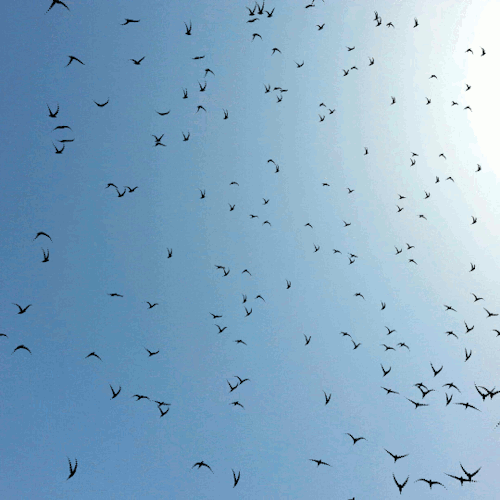 শিক্ষক পরিচিতি
সুদশর্ন দাশ
সহকারী শিক্ষক 
উত্তর ভূর্ষি
 সরকারি প্রাথমিক বিদ্যালয়।
বোয়ালখালী , চট্টগ্রাম।
sudip0270@gmail.com
বিষয়ঃ গনিত
শ্রেণিঃ তৃতীয়
সময়ঃ ৪০ মিনিট
তারিখঃ ১৪/০১/২০২০
শিখনফল
15.2.1 UvKv-cqmvi †hvM I we‡qvM Ki‡Z cvi‡e| 
15.2.2 †ewk g~j¨gv‡bi †bvU ev gy`ªv‡K Kg g~j¨gv‡bi †bvU I gy`ªvq wewbgq Ki‡Z cvi‡e|
মূদ্রা ও টাকা বিনিময়
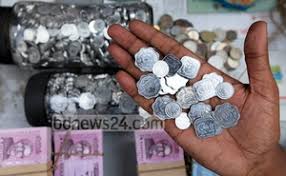 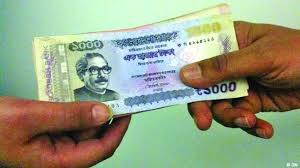 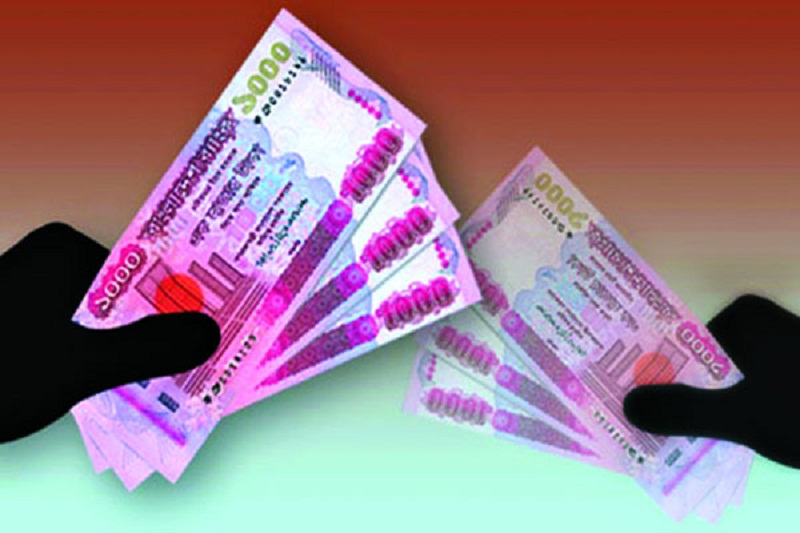 আজকের পাঠ
বাংলাদেশী মুদ্রা ও নোট
মূদ্রাঃ ১ পয়সা
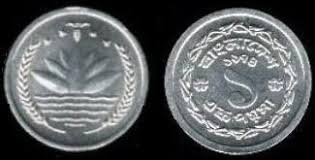 বৈশিষ্ঠ্যঃ ১টি শাপলা ফুল থাকবে, পানি থাকবে ,ঊভয় পাশে ধানের শীষ থাকবে,অপর পাশে ১ লিখা থাকবে, তার ঊপরে বাংলাদেশ , সাল, নিচে ১ পয়সা বানান করে লিখা থাকবে।
৫ পয়সা
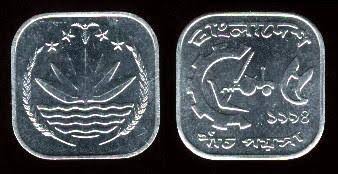 বৈশিষ্ঠ্যঃ ১টি শাপলা ফুল থাকবে, পানি থাকবে ,ঊভয় পাশে ধানের শীষ থাকবে,অপর পাশে ৫ লিখা থাকবে, তার পাশে নাঙল ,উপরে বাংলাদেশ লিখা থাকবে, নিচে ৫ পয়সা বানান করে লিখা থাকবে।
১০ পয়সা
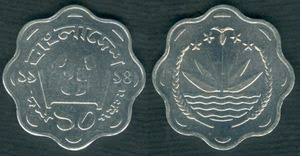 বৈশিষ্ঠ্যঃ ১টি শাপলা ফুল থাকবে, পানি থাকবে ,ঊভয় পাশে ধানের শীষ থাকবে,অপর পাশে ১০ লিখা থাকবে, ,উপরে বাংলাদেশ লিখা থাকবে, নিচে ১ টি পরিবারের ছবি থাকবে
২৫ পয়সা
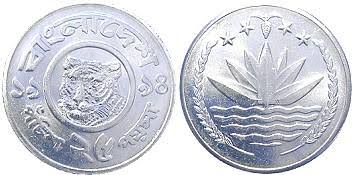 বৈশিষ্ঠ্যঃ ১টি শাপলা ফুল থাকবে, পানি থাকবে ,ঊভয় পাশে ধানের শীষ থাকবে,অপর পাশে ২৫ লিখা থাকবে, ,উপরে বাংলাদেশ লিখা থাকবে, মাঝে ১ টি বাঘের মাথার  ছবি থাকবে
৫০ পয়সা
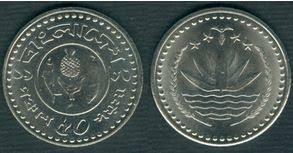 বৈশিষ্ঠ্যঃ ১টি শাপলা ফুল থাকবে, পানি থাকবে ,ঊভয় পাশে ধানের শীষ থাকবে,অপর পাশে ৫০ লিখা থাকবে, ,উপরে বাংলাদেশ লিখা থাকবে, মাঝে মাছ , আনারস, মোরগের  ছবি থাকবে
১ টাকা
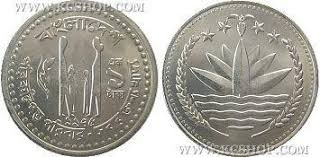 বৈশিষ্ঠ্যঃ ১টি শাপলা ফুল থাকবে, পানি থাকবে ,ঊভয় পাশে ধানের শীষ থাকবে,অপর পাশে ১ লিখা থাকবে, ,উপরে বাংলাদেশ লিখা থাকবে, মাঝে ১ পরিবারের ছবি থাকবে ।
এই মুদ্রায় পরিকল্পিত পরিবারের কথা বলা হয়েছে।
২ টাকা
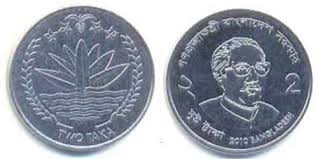 বৈশিষ্ঠ্যঃ ১টি শাপলা ফুল থাকবে, পানি থাকবে ,ঊভয় পাশে ধানের শীষ থাকবে,অপর পাশে ২ লিখা থাকবে, ,উপরে গনপ্রজাতন্ত্রী বাংলাদেশ  সরকার লিখা থাকবে, মাঝে শেখ মুজিবের ছবি থাকবে ।
৫ টাকা
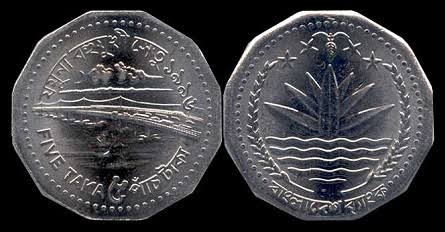 বৈশিষ্ঠ্যঃ ১টি শাপলা ফুল থাকবে, পানি থাকবে ,ঊভয় পাশে ধানের শীষ থাকবে,অপর পাশে ৫ লিখা থাকবে, ,উপরে যমুনা বহুমুখী সেতু, সাল লিখা থাকবে, মাঝে  যমুনা বহুমুখী সেতুর ছবি থাকবে ।
দলীয় কাজ
যোগ কর
৫০ পয়সা + ৫০ পয়সা =
১০০ পয়সা + ৫০ পয়সা =
১০০ পয়সা +৫০ পয়সা +৫০ পয়সা=
১০০ পয়সা + ১০০ পয়সা +১০০ পয়সা =
বিয়োগ কর
৫০ পয়সা - ১০ পয়সা =
১০০ পয়সা - ৫০ পয়সা =
১০০ পয়সা +৫০ পয়সা -৫০ পয়সা=
১০০ পয়সা - ১০ পয়সা -২০ পয়সা =
তোমাদের বইয়ের ৭৪ পৃষ্ঠা খোল
শুন্যস্থান পূরন কর
10
20
10
20
10
৫০ পয়সা+. .….=৭০ পয়সা
৫০ পয়সা +…... =৬০ পয়সা
২০ পয়সা +……=৩০ পয়সা
৫০ পয়সা -……=৩০ পয়সা
২০ পয়সা -……=১০ পয়সা
বাড়ির কাজ
১। আবিরকে তার বাবা  দিল ১০০ পয়সা , মা দিল ৫০ পয়সা । তার মোট কত পয়সা হল?
২। হাবিব ১০০ পয়সা নিয়ে দোকানে গেল। ৫০ পয়সার একটি চকলেট কিনার পর তার কাছে আর কত টাকা রইল?
ধন্যবাদ